Wassily Kandinsky
December 16, 1866 – December 13, 1944
life of wassily kandinsky
Born in Moscow Russia

As a child he was fascinated by color

Studied Law & Economics in college

He didn’t begin studying art until he was 30 years old

In 1933 he moved to France where he lived the rest of his life
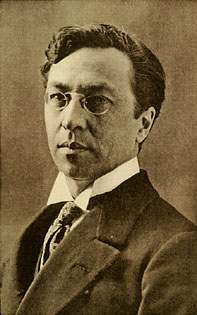 Art work
Kandinsky was inspired by Monet

Known as the father of abstract art
Vassily Kandinsky, Composition VIII, 1923, New York
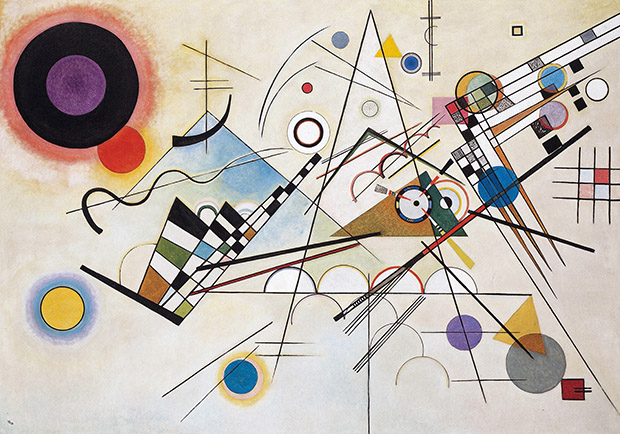 Vassily Kandinsky, 293, 1913
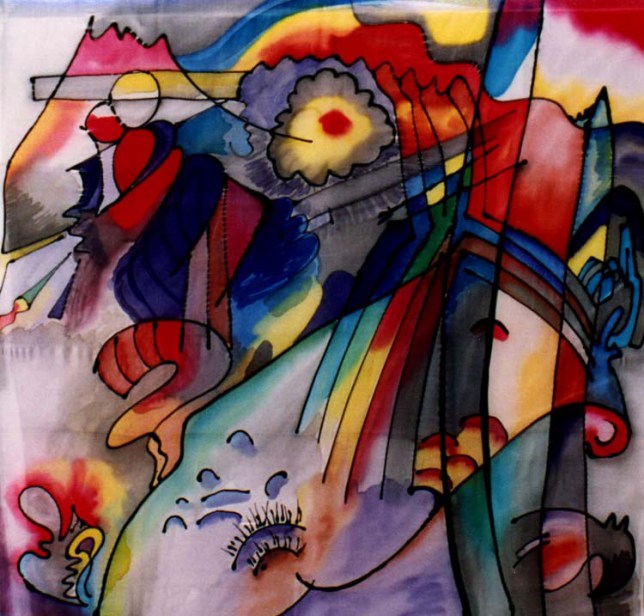 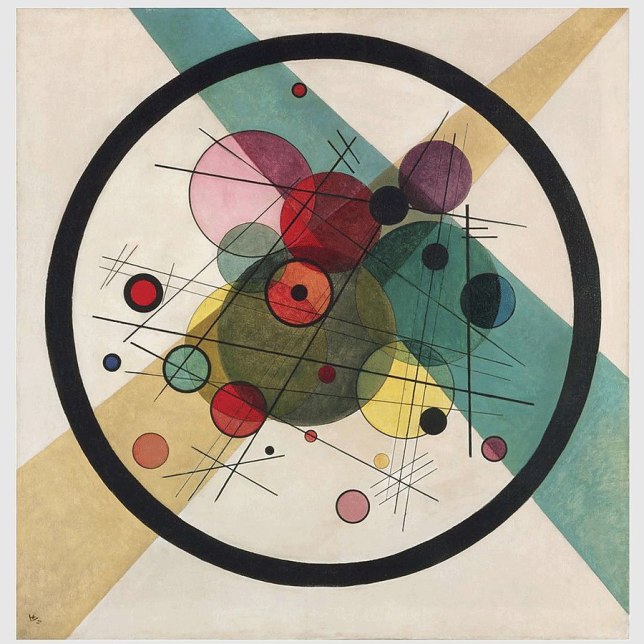 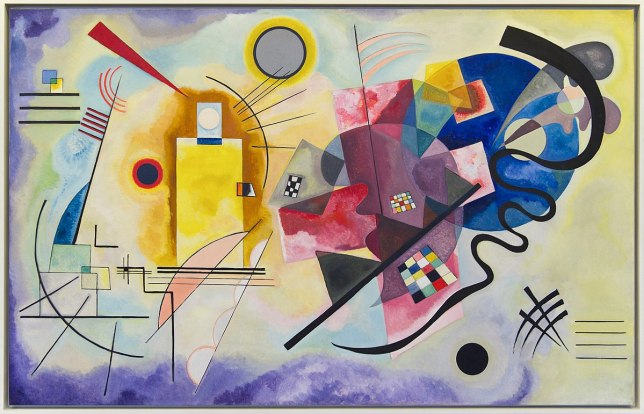 Vassily Kandinsky, Circles in a Circle, 1923
Vassily Kandinsky, Yellow-Red-Blue, 1925
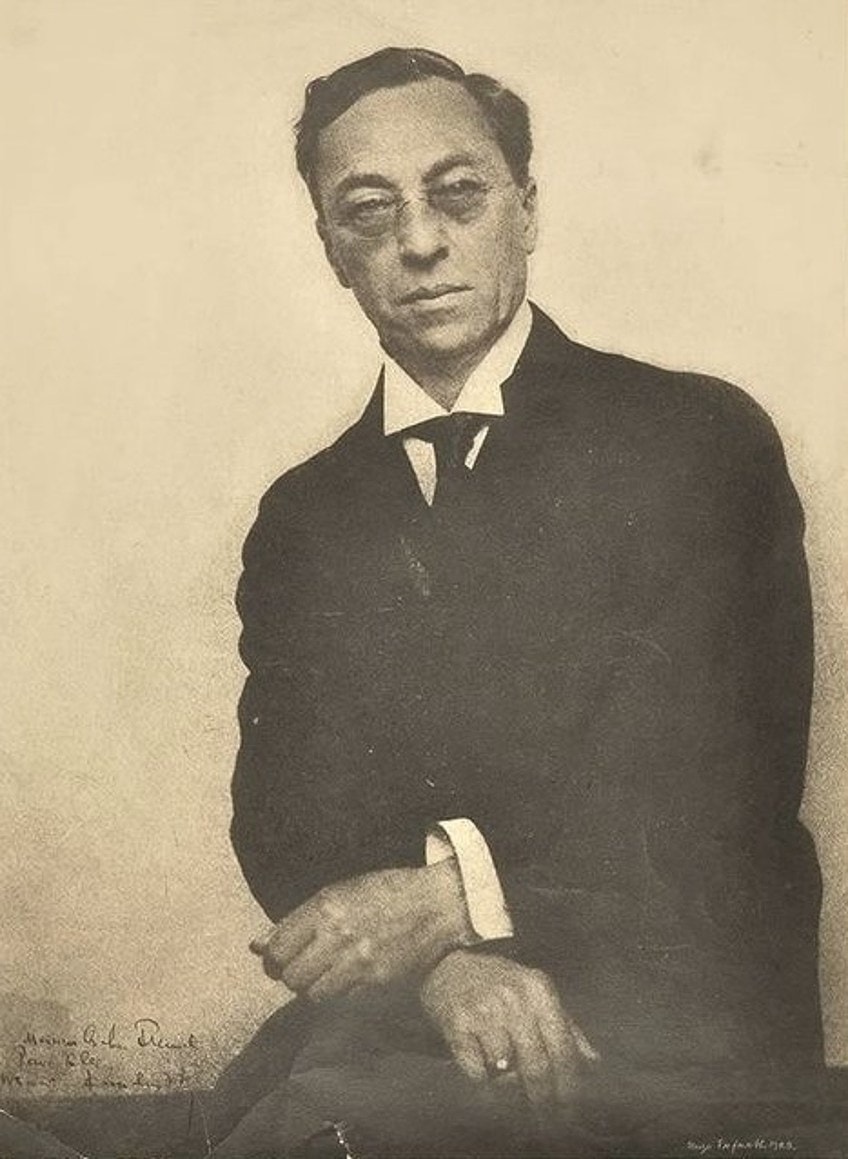 Wassily was an artistic idealist

He always experimented with new materials and processes, even used scrambled eggshells sometimes

He didn’t paint reality, he replaced reality with objects, patterns & color
Today’s art lesson
Colorful squares with circles
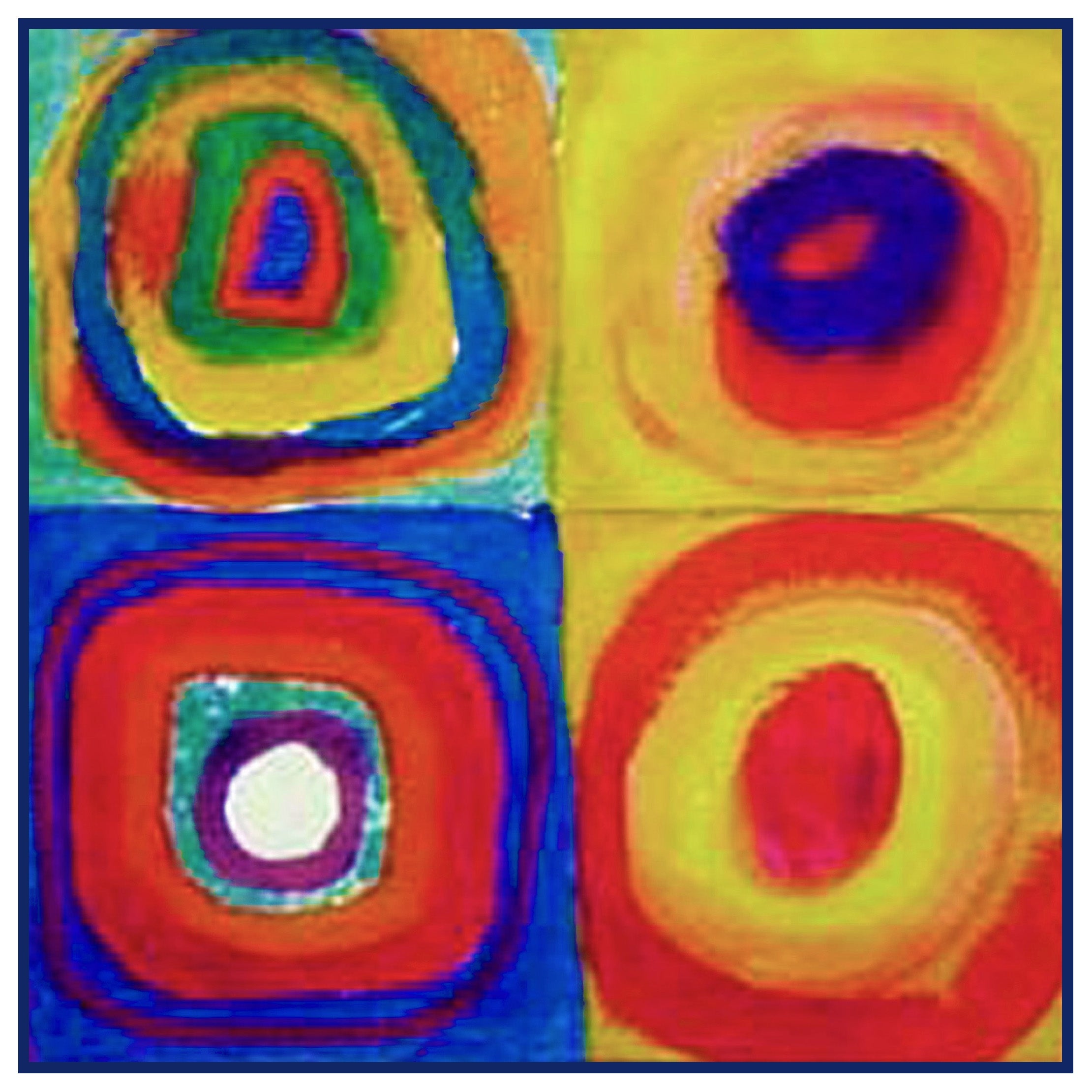 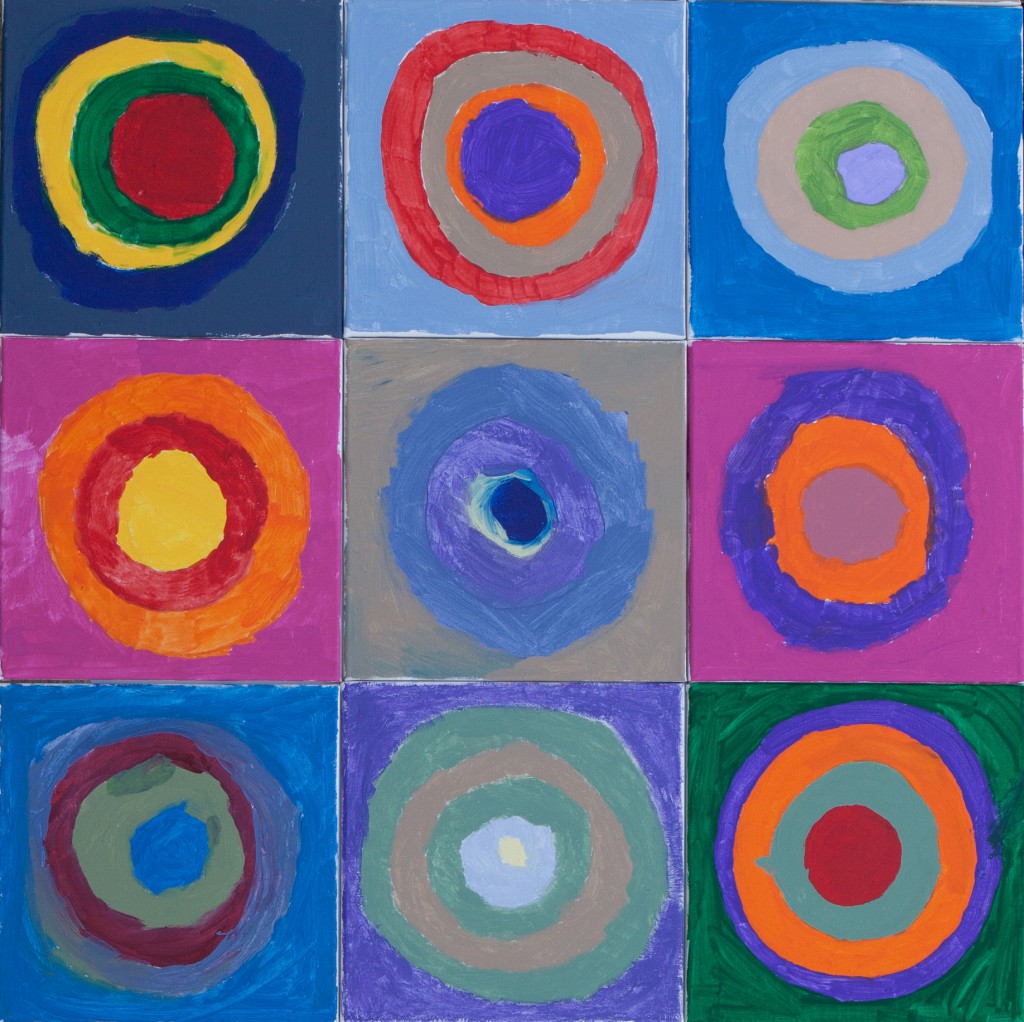 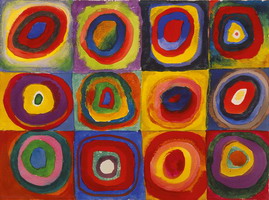